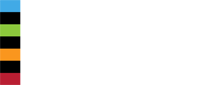 CIV6205 
Impacts des projets 
sur l'environnement
MÉTIERS
Études d’impact
Études d’impact Environnemental et Social
 Évaluations Environnementales
©Michel A. Bouchard
1
CONTEXTES D’EMPLOIS
sociétés de consultation en génie et en environnement
services gouvernementaux fédéraux, provinciaux, territoriaux et municipaux
Enseignement-collèges, universités et instituts de recherche
Suivis et surveillance, Gestion: installations de traitement municipales et industrielles; secteurs industriels comme ceux de la fabrication, du pétrole et du gaz, de l'agriculture, du transport et de la foresterie
sociétés privées d'experts-conseils
organismes sans but lucratif, organismes non gouvernementaux et organismes internationaux
Banques, organismes de développement, aide publique au développement
2
CONSEILLER ENVIRONNEMENT
CONSEILLER ENVIRONNEMENT ET DÉVELOPPEMENT DURABLE
ÉCO-CONSEILLER
consultants, indépendants ou salariés de cabinets spécialisés.
Aider les entreprises et les collectivités locales à développer des projets respectueux de l’environnement. Par exemple, avant qu’une entreprise s’implante sur un nouveau site, réaliser un bilan complet des conséquences en matière de pollution, de déchets, de nuisances sonores… Émettre des recommandations pour que le projet soit conforme à la réglementation environnementale et respecte le cadre de vie.
mettre au point un programme de gestion des matières résiduelles, des intrants ou de réduction des pollutions.
Réaliser des études d’impact et des Plans de Gestion Environnementale et Sociale
Agir comme expert en matière de bilan de GES, de RSEE, ou de consultation des communautés
3
EXPERTS EN ENVIRONNEMENT ET DÉVELOPPEMENT DURABLE
PROFESSIONNELS EN ENVIRONNEMENT
TECHNICIENS EN ENVIRONNEMENT
Service public, fonctionnaire
Gérer le processus de l’Évaluation environnementale pour un service public
Agir comme expert dans un ou plusieurs domaines
Participer à la rédaction et la révision des instruments législatifs et réglementaire
Analyses, prélèvement, contrôles, appareillage, supervision, etc.
Expertises et conseils en matière de consultation publique
Gestion de la consultation publique
4
VICE-PRÉSIDENT ENVIRONNEMENT
VICE-PRÉSIDENT ENVIRONNEMENT ET DÉVELOPPEMENT DURABLE
DIRECTEUR ENVIRONNEMENT
Se conformer aux lois et règlements gouvernementaux en matière de protection de l’environnement 
Effectuer régulièrement des audits environnementaux 
Élaborer et instaurer des systèmes de gestion environnementale ( par ex. ISO 14001) 
Prévenir la pollution en réduisant à la source 
Éliminer ou valoriser  les matières résiduelles le plus possible
Communiquer de façon ouverte et honnête, afin de cerner les enjeux environnementaux 
Faire régulièrement rapport à la haute direction du bilan environnemental de l’entreprise
Recourir à la meilleure technologie possible sur le plan pratique et économique
Soutenir et encourager les projets environnementaux communautaires
Améliorer sans cesse la performance environnementale de l’entreprise
5